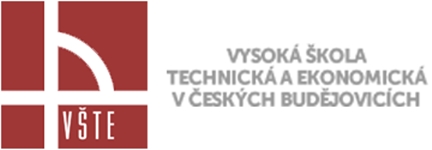 Vysoká škola technická a ekonomická v Českých Budějovicích
Ústav technicko- technologický
Zvýšení bezpečnosti silničního provozu v kontextu střetu se zvěří
Autor bakalářské práce: Martin Srch
Vedoucí bakalářské práce: Ing. Martina Hlatká
Oponent bakalářské práce: Ing. Jan Vrabel, Ph.D.
České Budějovice, 2018
Motivace a důvody k řešení daného problému
Zajímavé téma
Osobní zájem
Zájem o silniční dopravu
Cíl práce
Cílem práce je analyzovat současné bezpečnostní prvky a opatření snižující kolize zvěře s motorovými vozidly. Na základě této analýzy na předem vybraných úsecích navrhnout vhodná opatření.
Výzkumné otázky
Může se zvýšit bezpečnost silničního provozu v kontextu střetu se zvěří aplikací odpovídajících bezpečnostních prvků na vybraných komunikacích?
V ČR se používá řada bezpečnostních prvků snižujících střety zvěře s dopravními prostředky, ale který z nich je ten nejvhodnější?
Použité metody
Pozorování, 
Analýza dokumentů, 
Dotazníkové šetření,
Srážky se zvěří na silničních komunikacích dle kategorií
Srážky se zvěří v jednotlivých měsících
Srážky zvěře v jednotlivých krajích
Návrhy a opatření
Instalace pachových nebo optických ohradníků
Oplocení
Dopravní značení
Bdělost řidičů
Děkuji za pozornost
Otázka vedoucího práce
„Vysvětlete 18% shodu v teoreticko-metodologické části práce. “
Otázky oponenta práce
„ Obrázky číslo: 1, 2, 3 a 4 odzrkadľujú skutočné miesta stretu motorových vozidiel so zverou? Alebo majú iba ilustračný charkter?“
„ Na strane 36 uvádzate kalkuláciu na pachový ohradník. Je tento výpočet správne uvedený? Nie je prehnaná cenová kalkulácia z dôvodu nesprávneho počtu kolov? Predpokladám, že použité koly sú v konečnom dôsledku použité v takmer trojnásobnom množstve. “
„ Akým spôsobom boli zvolení respondenti v dotazníku? Išlo o respondentov z konkrétneho regiónu? Prípadne boli volení celoštátne? Aká bola návratnosť dotazníkov? Ako sa vypočíta vzorka potrebných respondentov?“